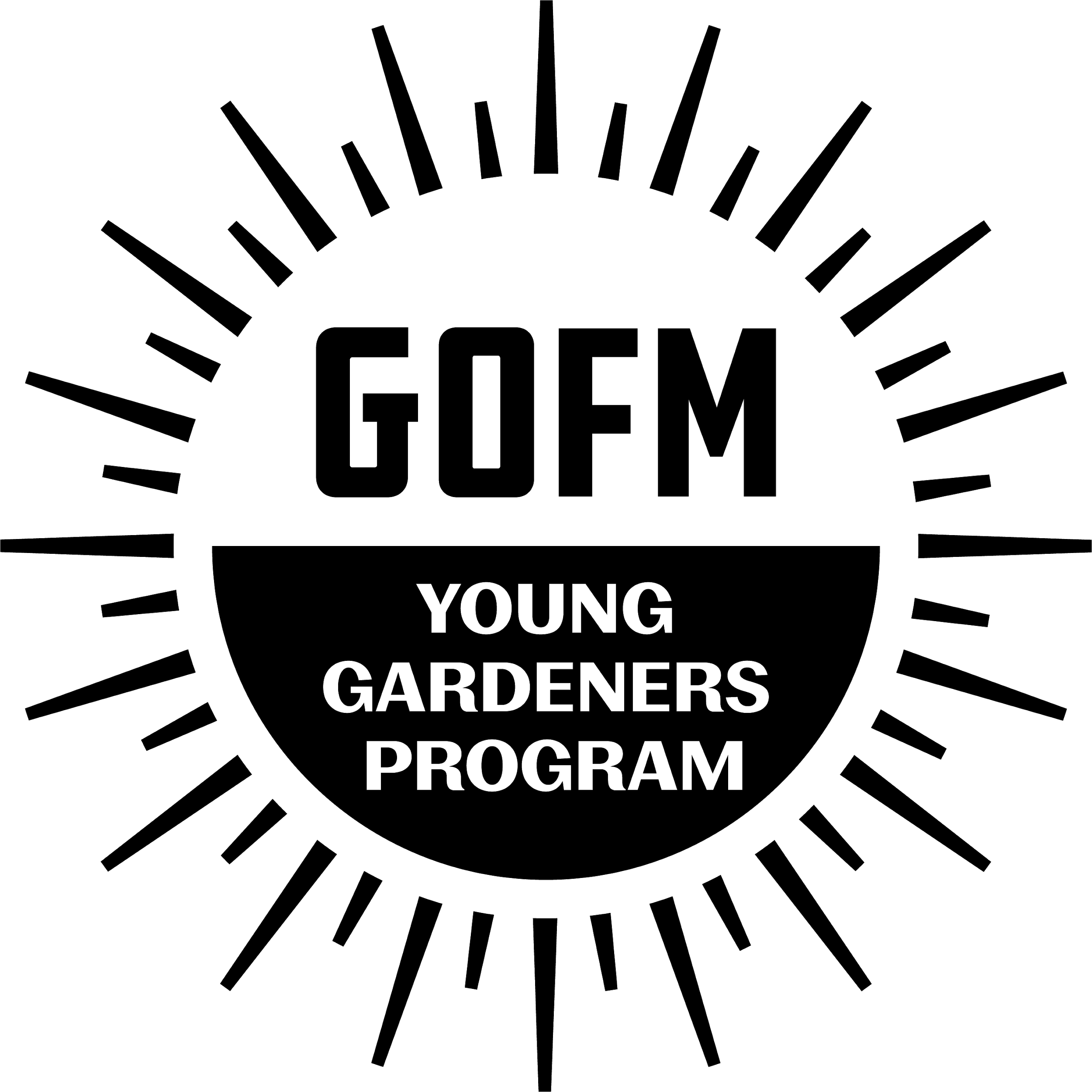 Young Gardeners Program
Building to Last

Nan Wilson & Denise Walker
[Speaker Notes: Introduction by Nan and then Denise]
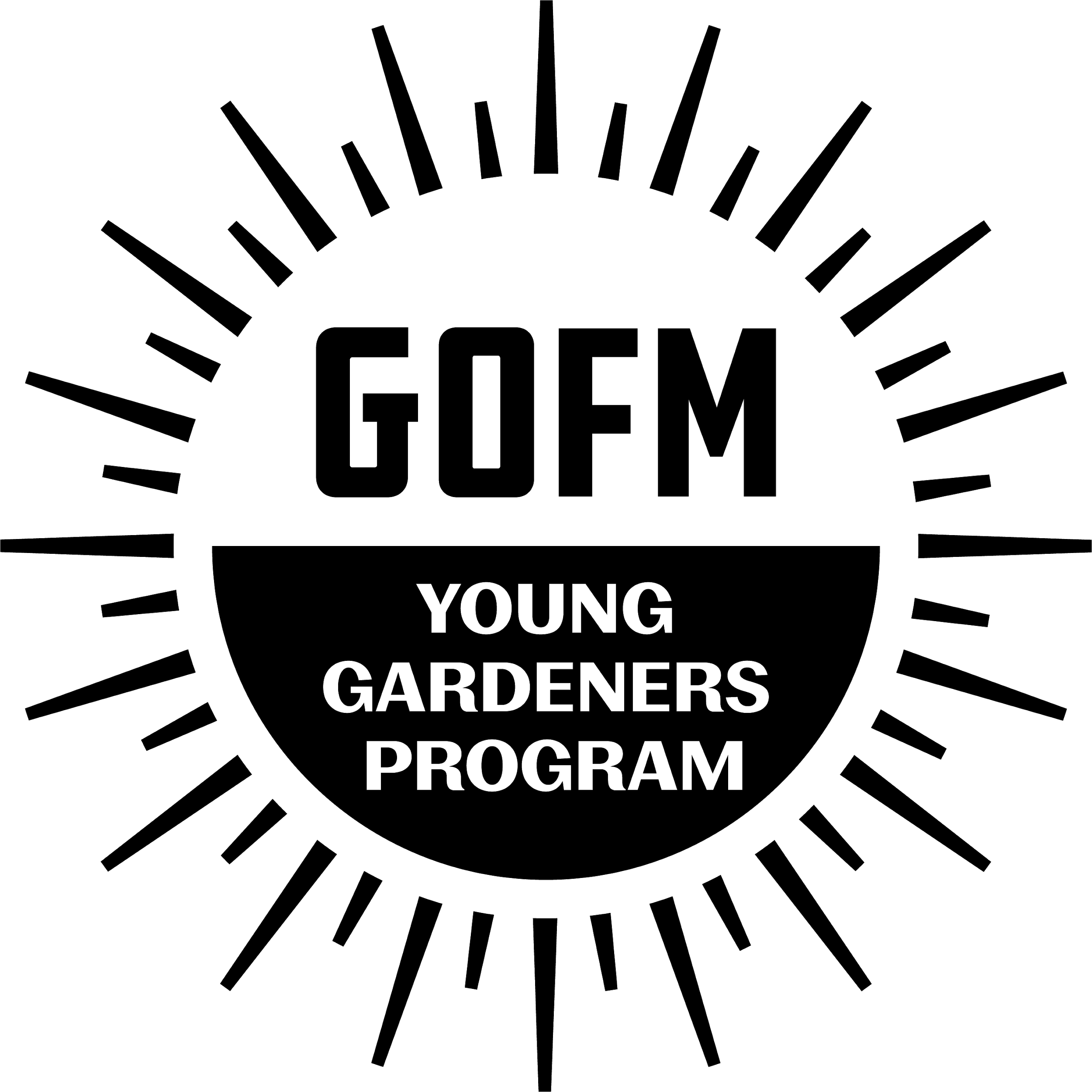 Move your butt!!
[Speaker Notes: move your butt jmg 2020

Move your butt if you’ve gardened before?  
Move your butt if you’ve built a garden?
Move your butt if you’ve a garden at their school
Move your butt if you eat vegetables everyday
Move your butt if you know someone who has diabetes
Move your butt if you know someone who has high blood pressure
Move your butt if you know someone who struggles with obesity
What is the relationship between food and health?]
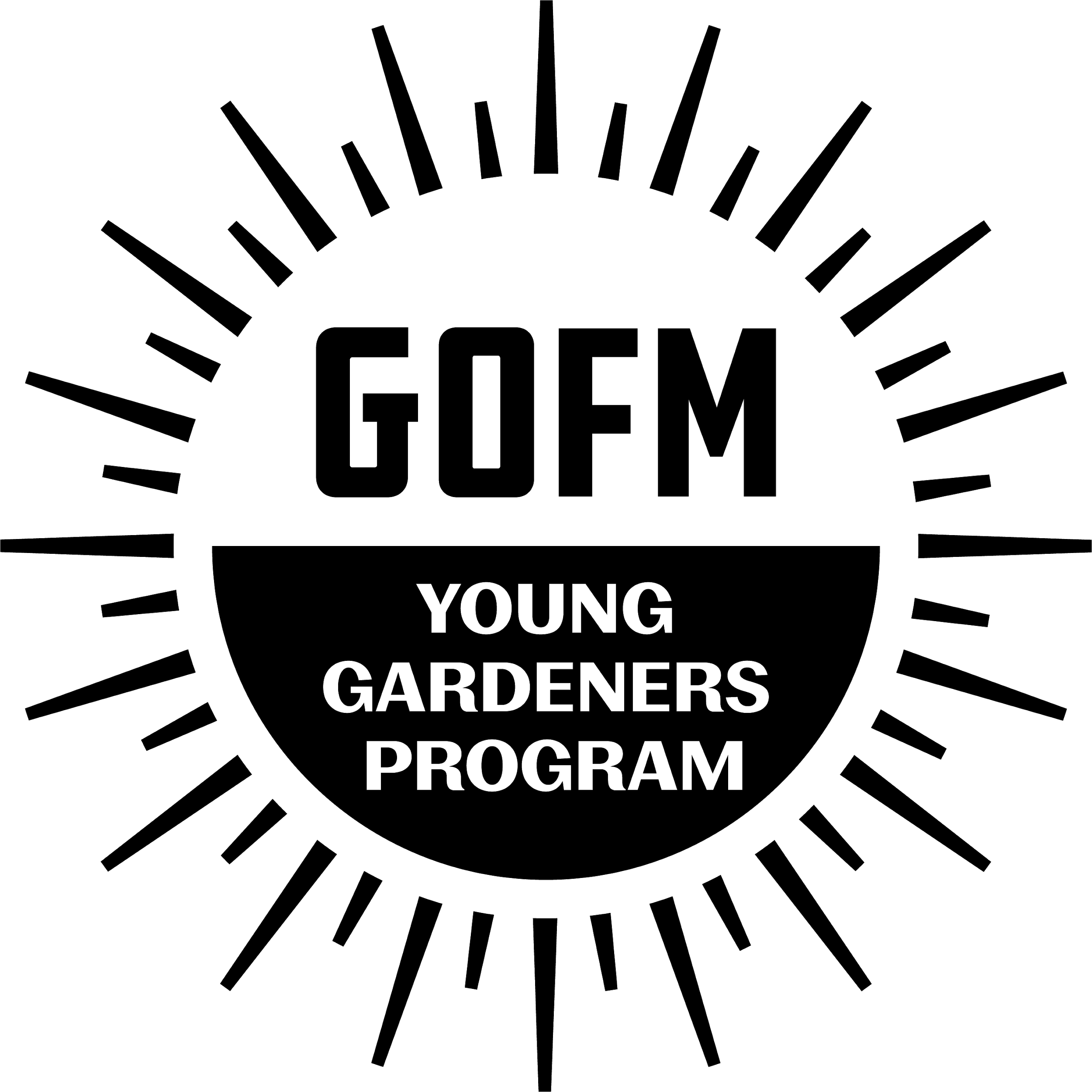 Family-focused garden and nutrition programs can reduce childhood obesity.
A Texas A & M study found:
Pre-program:  Kids were 57% obese, 10% overweight, 31% normal weight.
Post-program:  Kids were 38% obese, 16% overweight, 45% normal weight.
[Speaker Notes: Why we do what we do,]
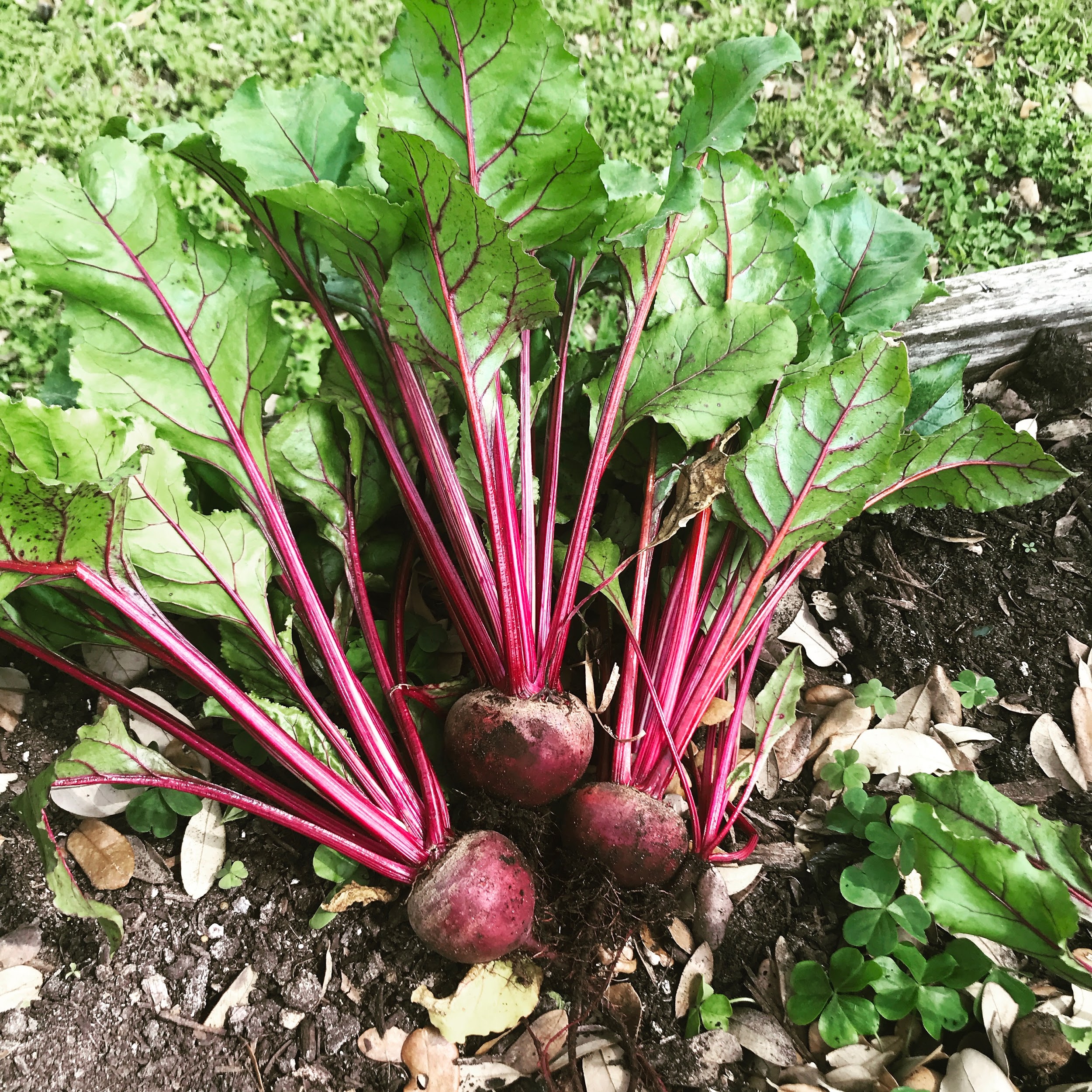 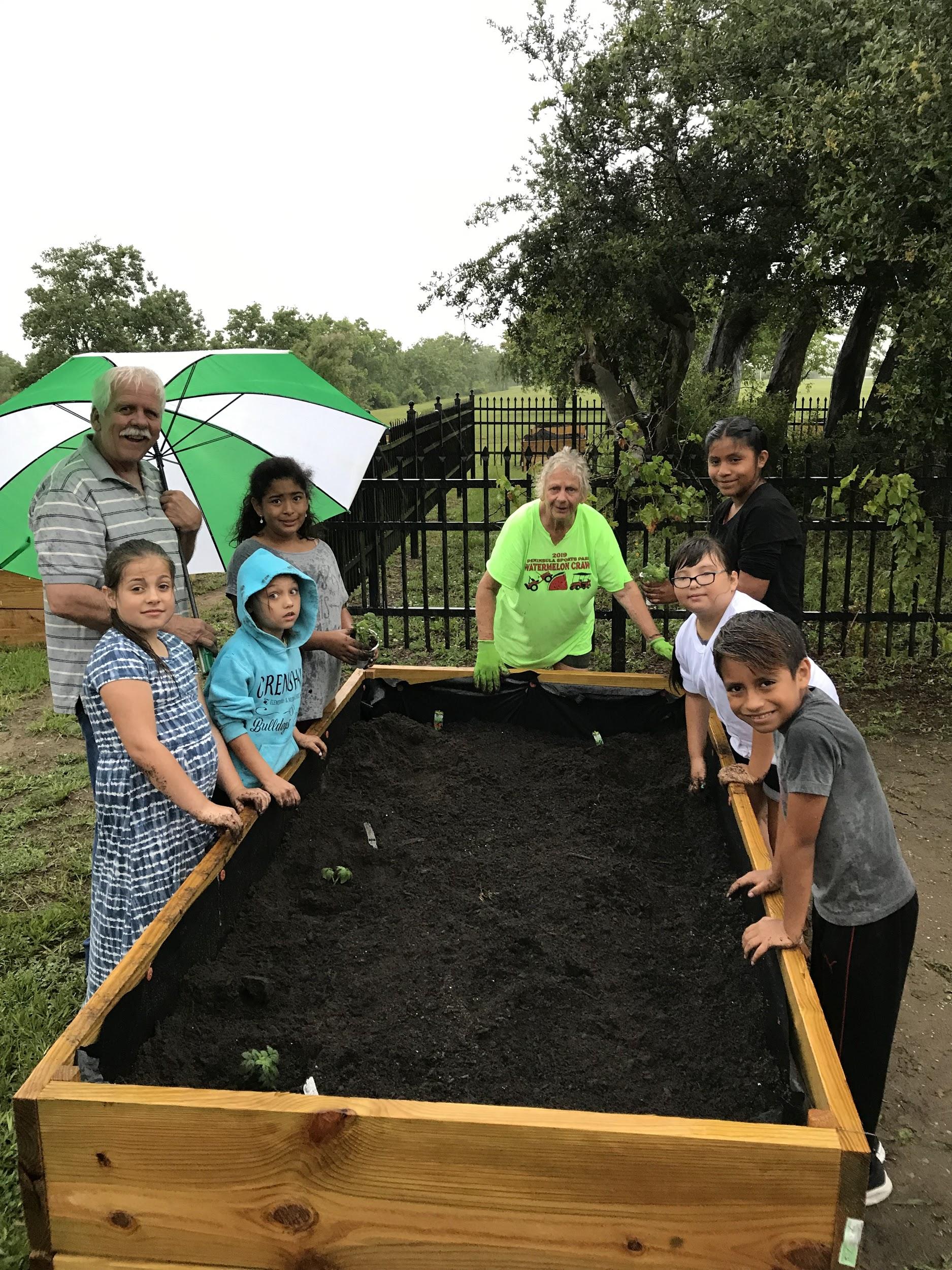 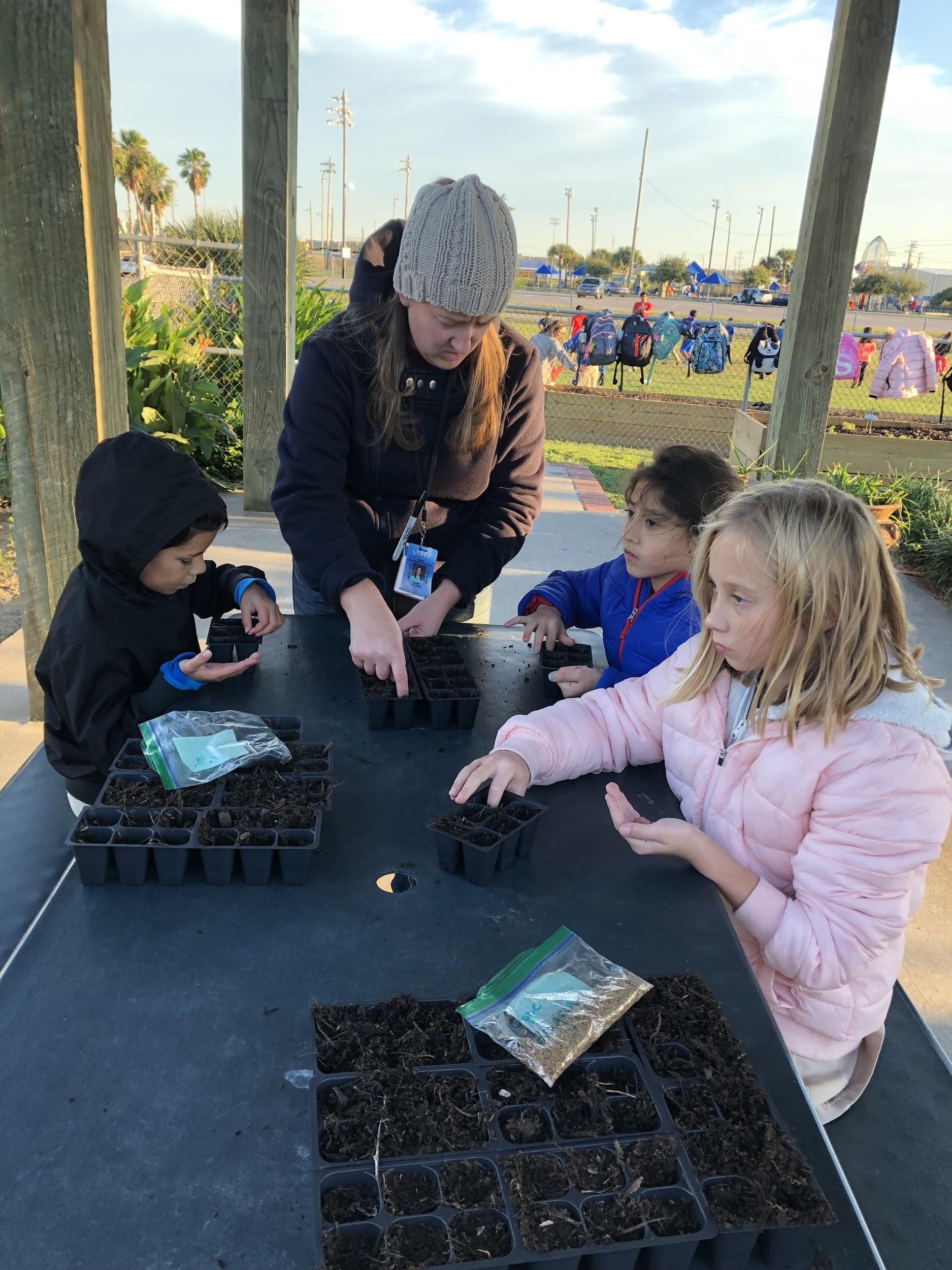 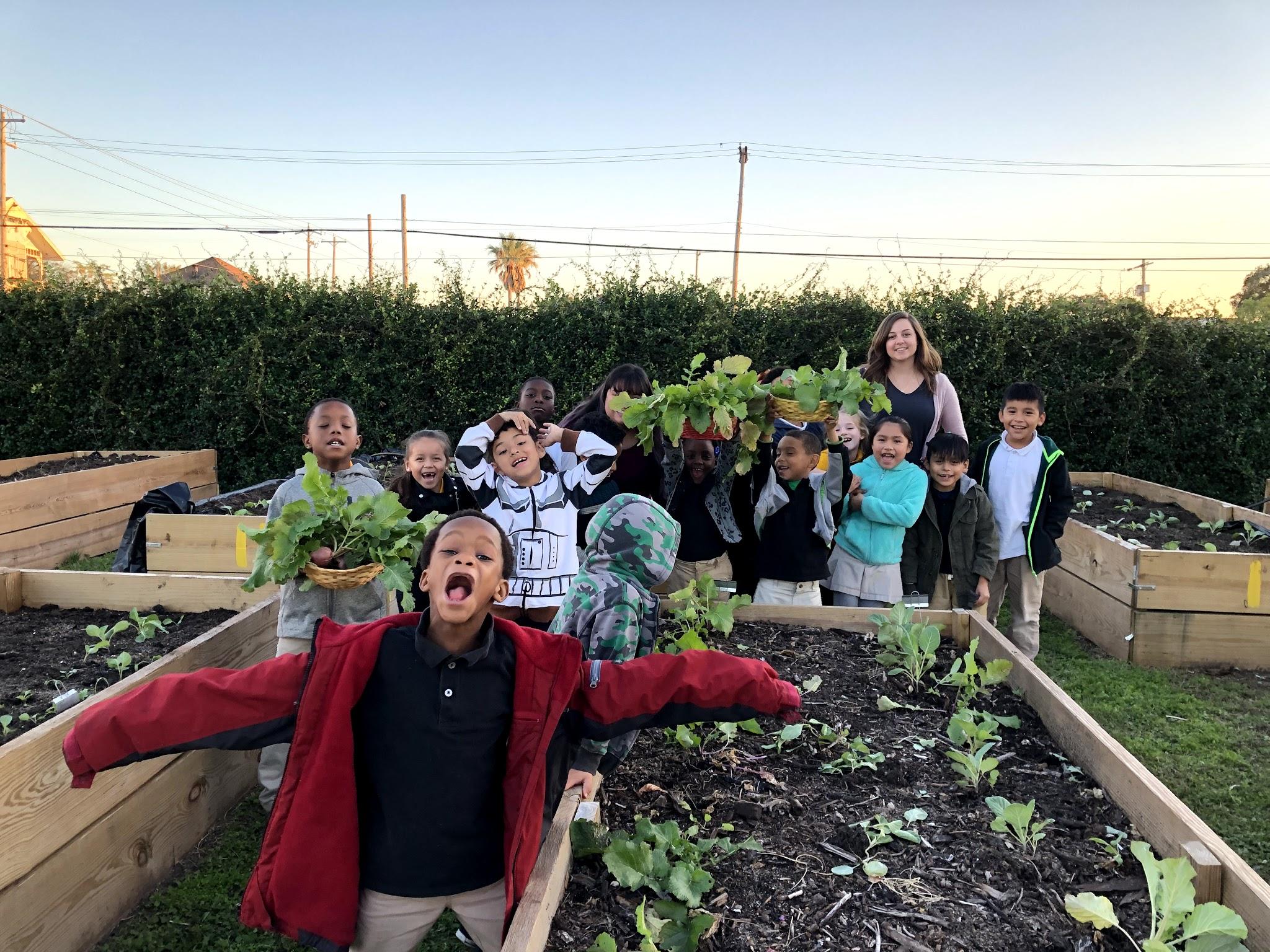 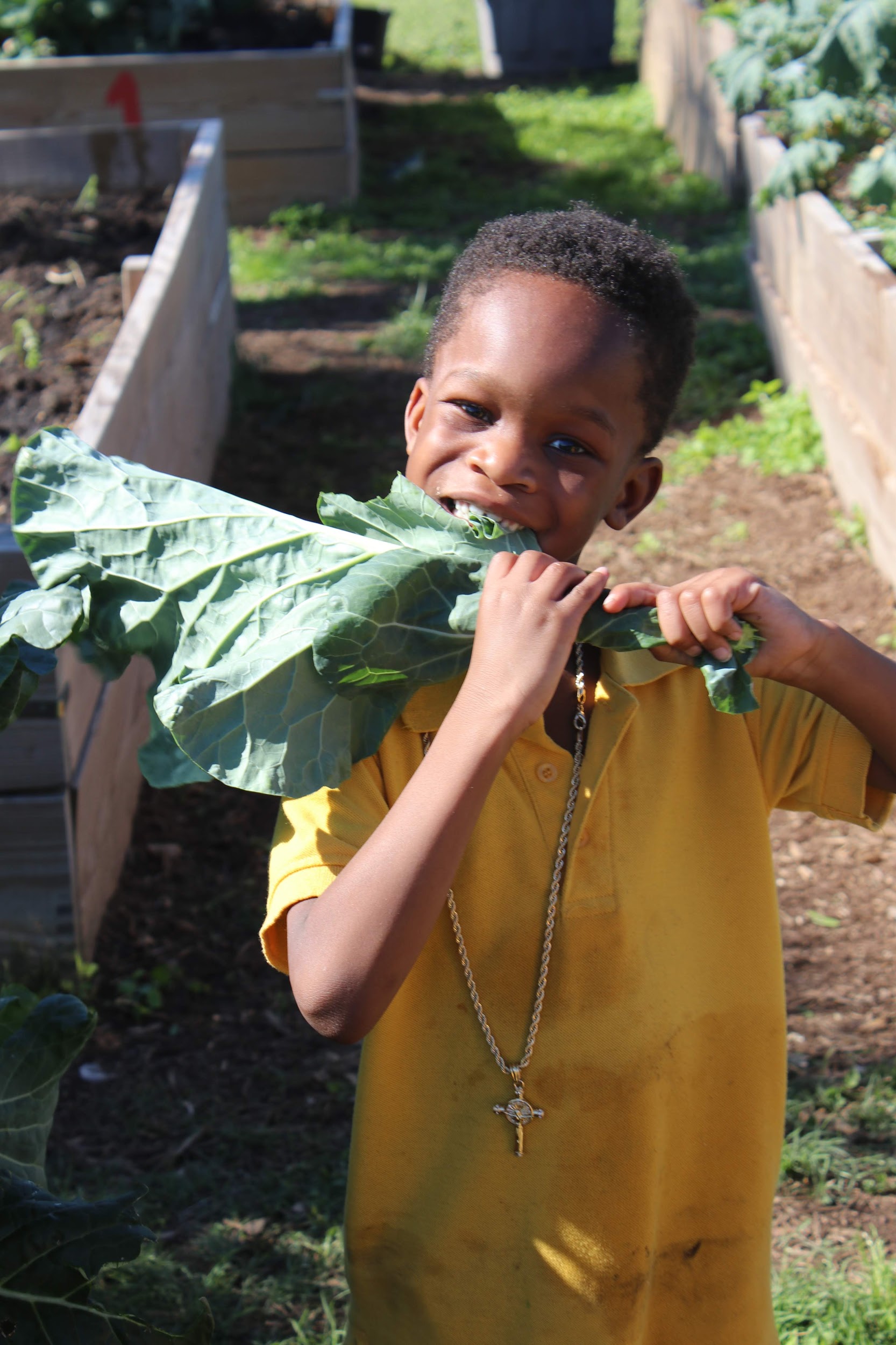 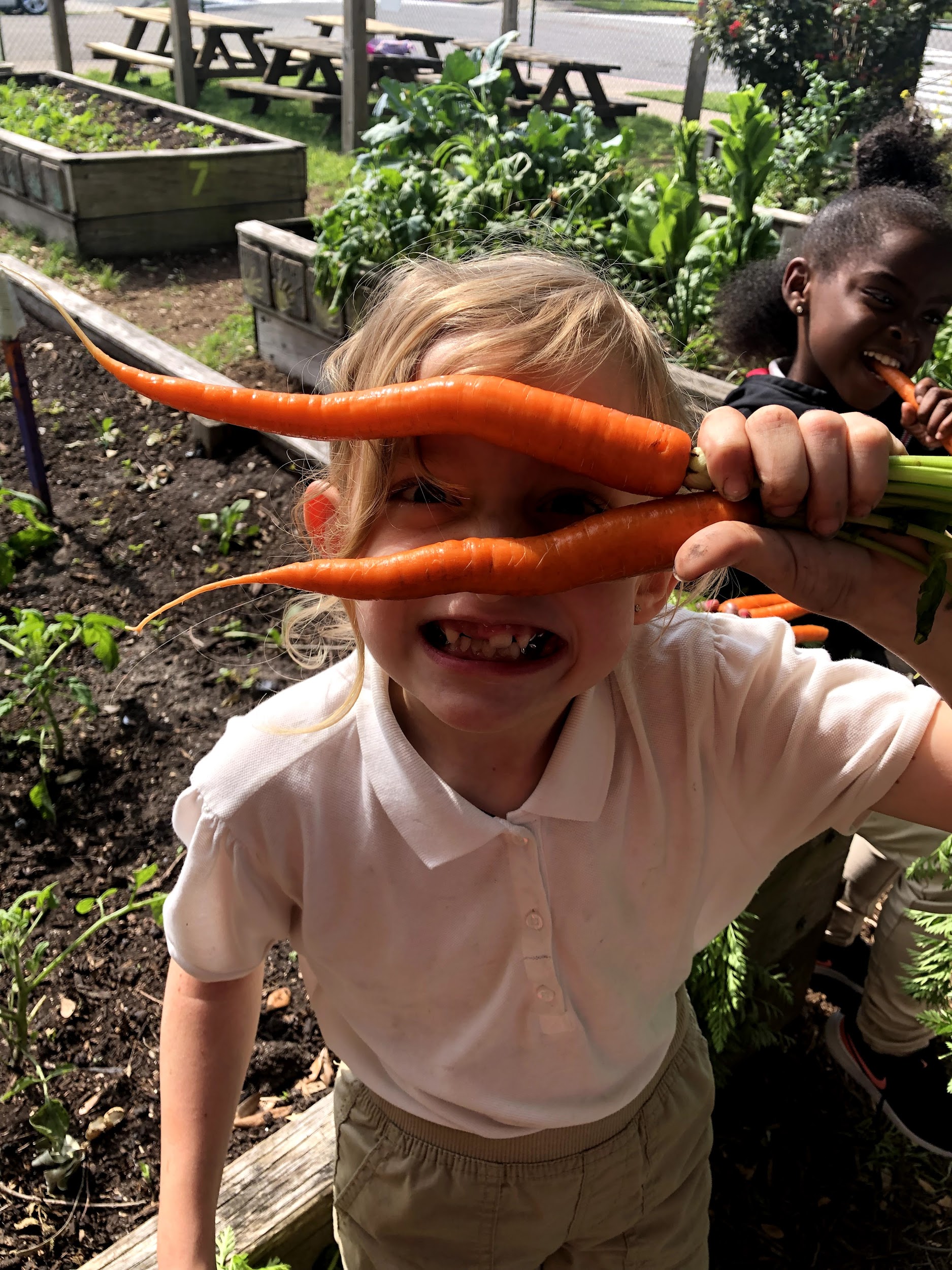 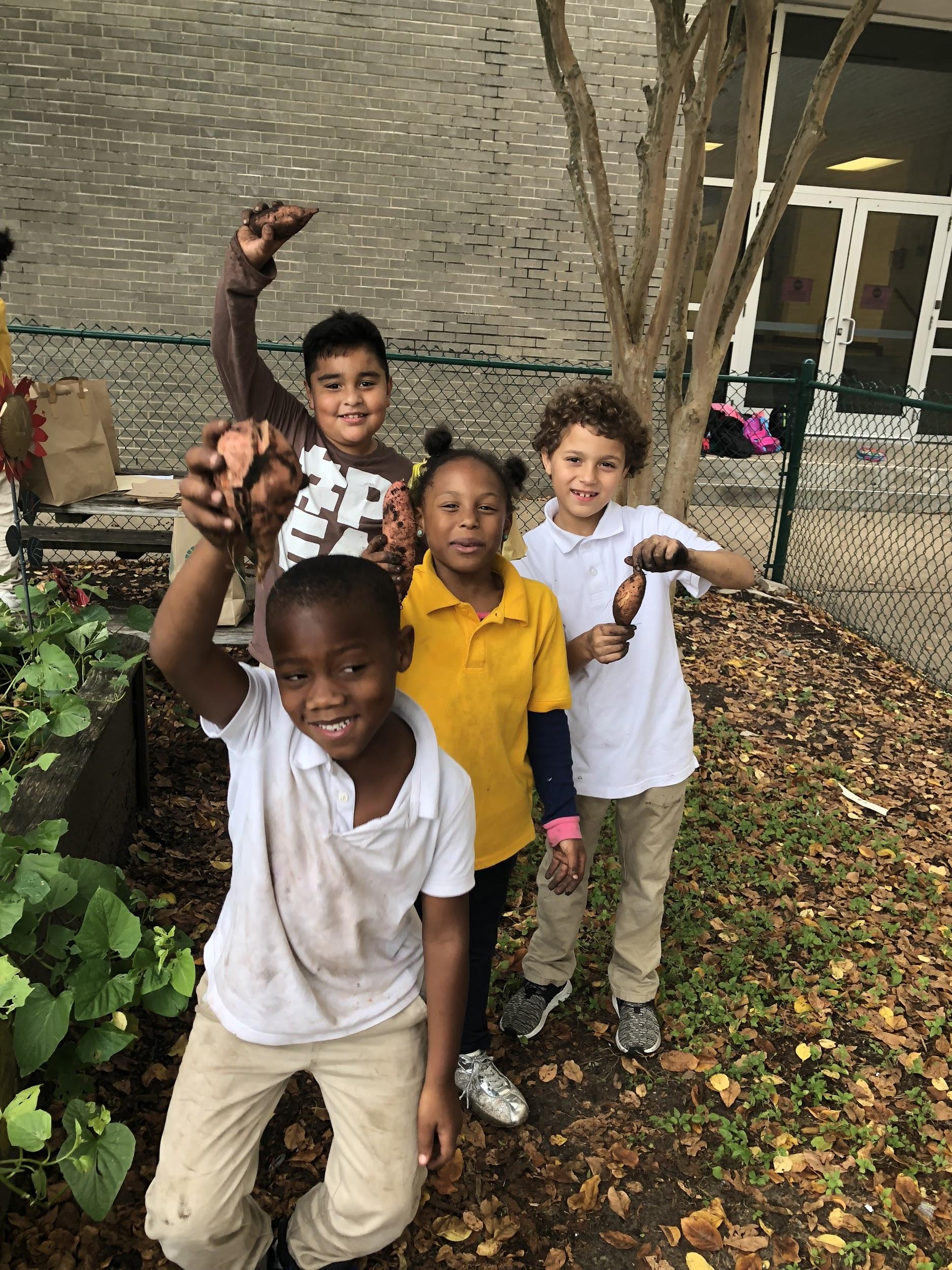 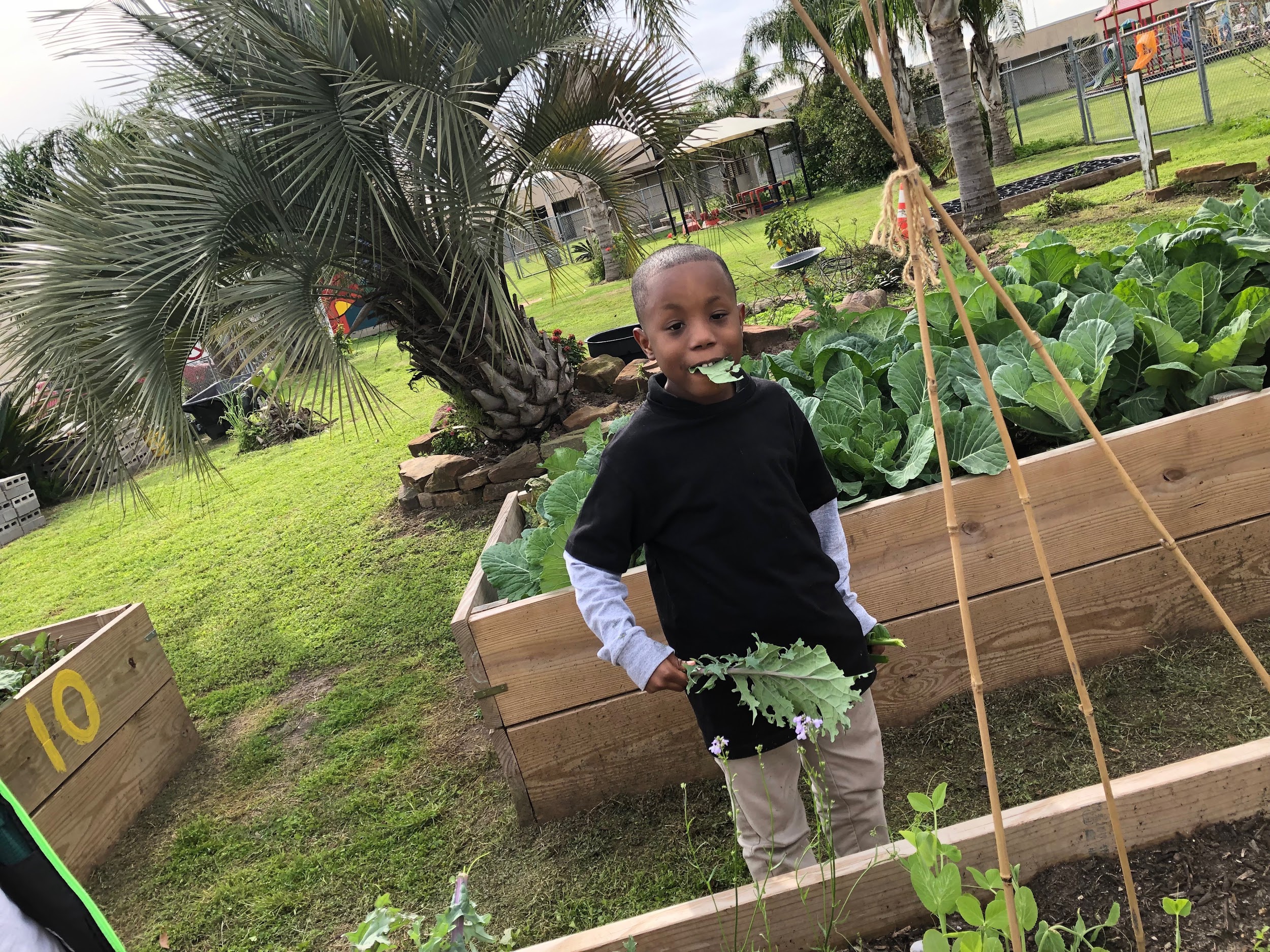 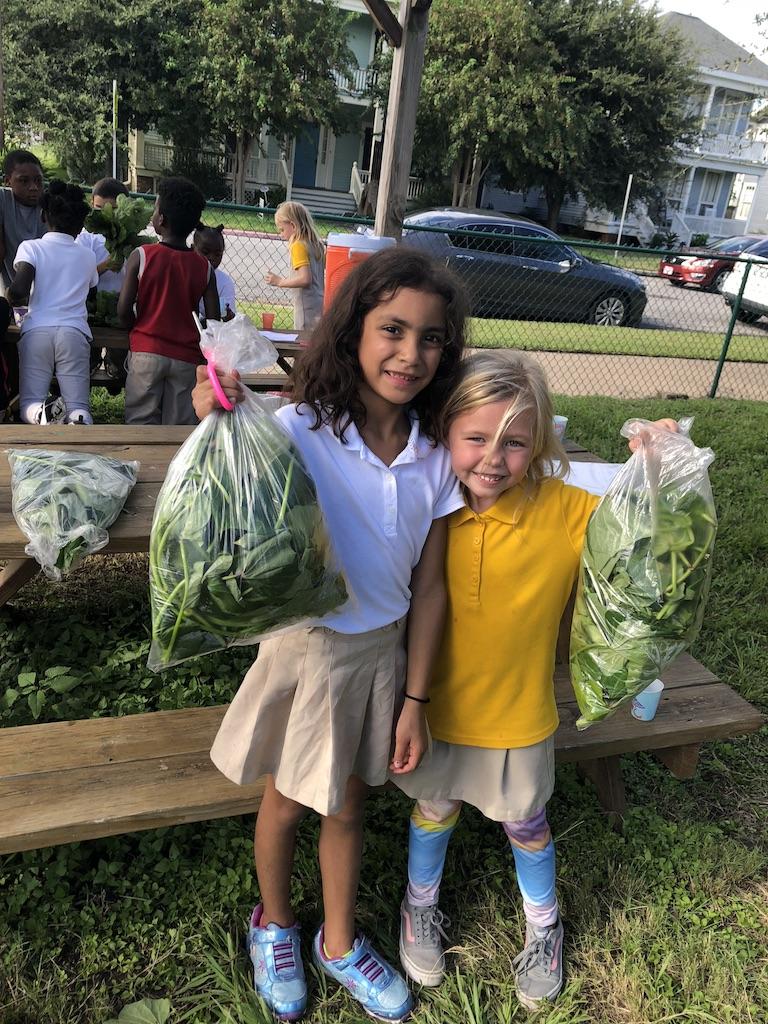 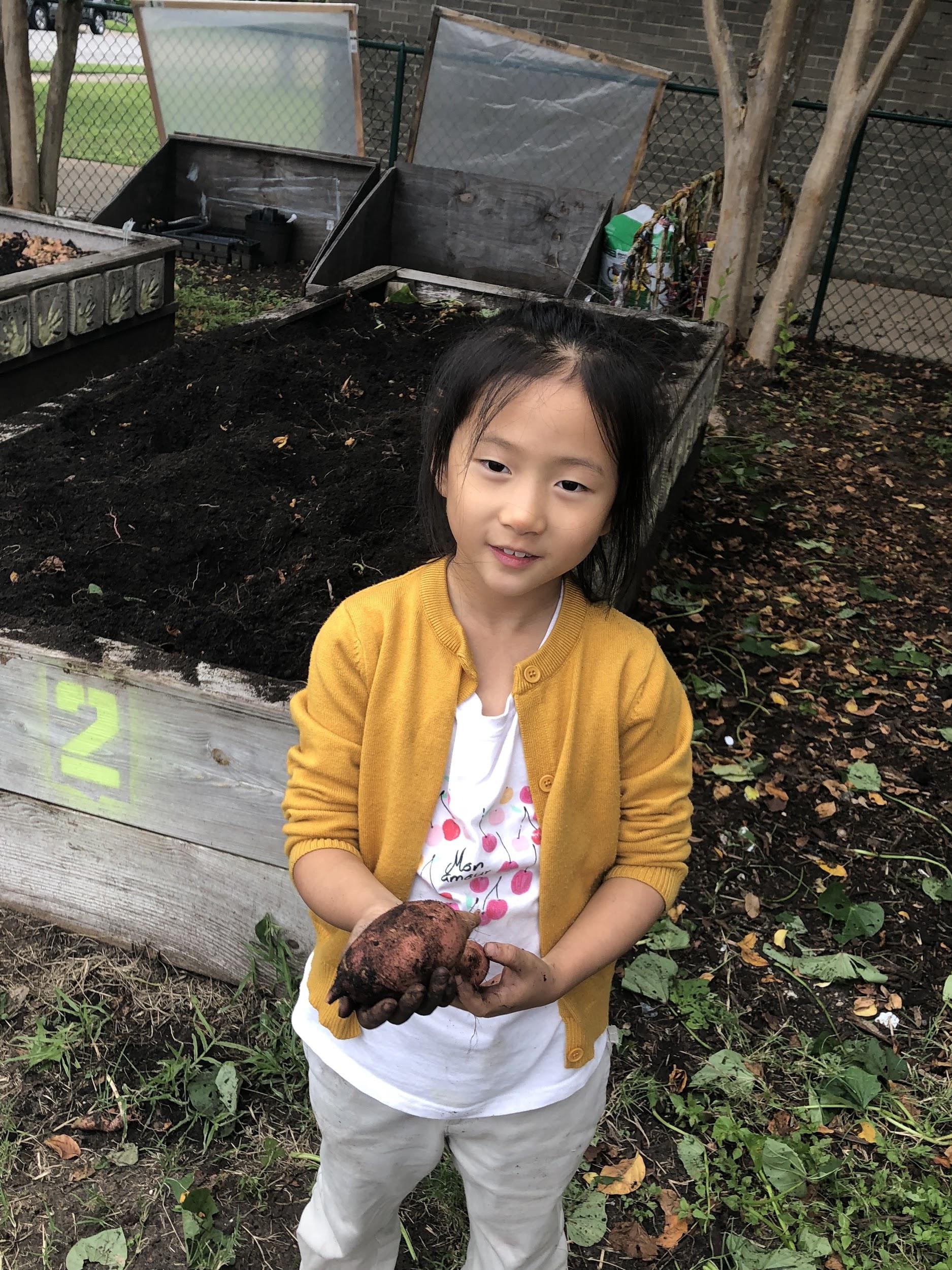 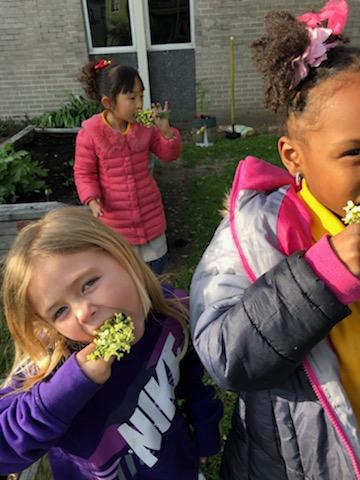 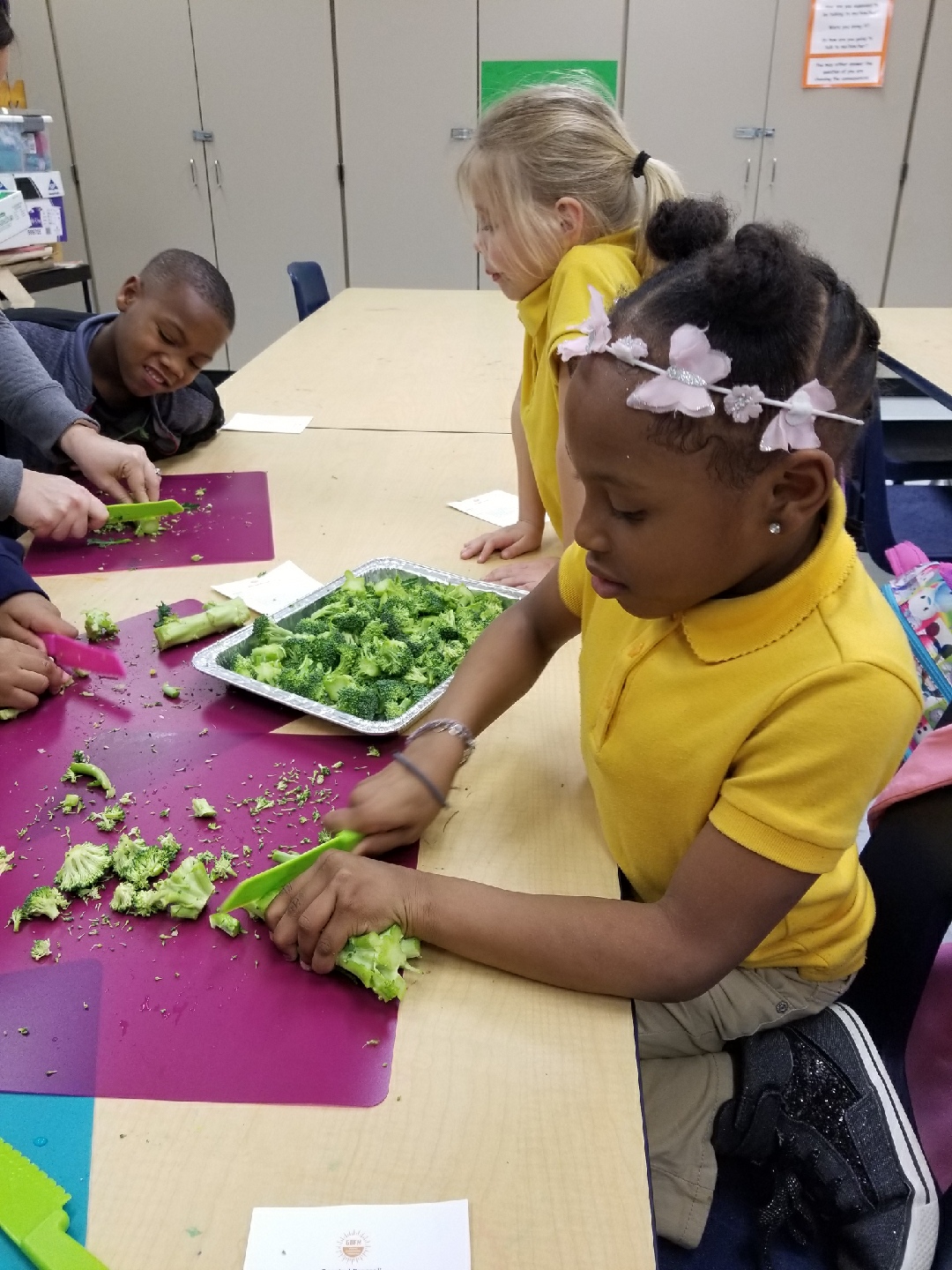 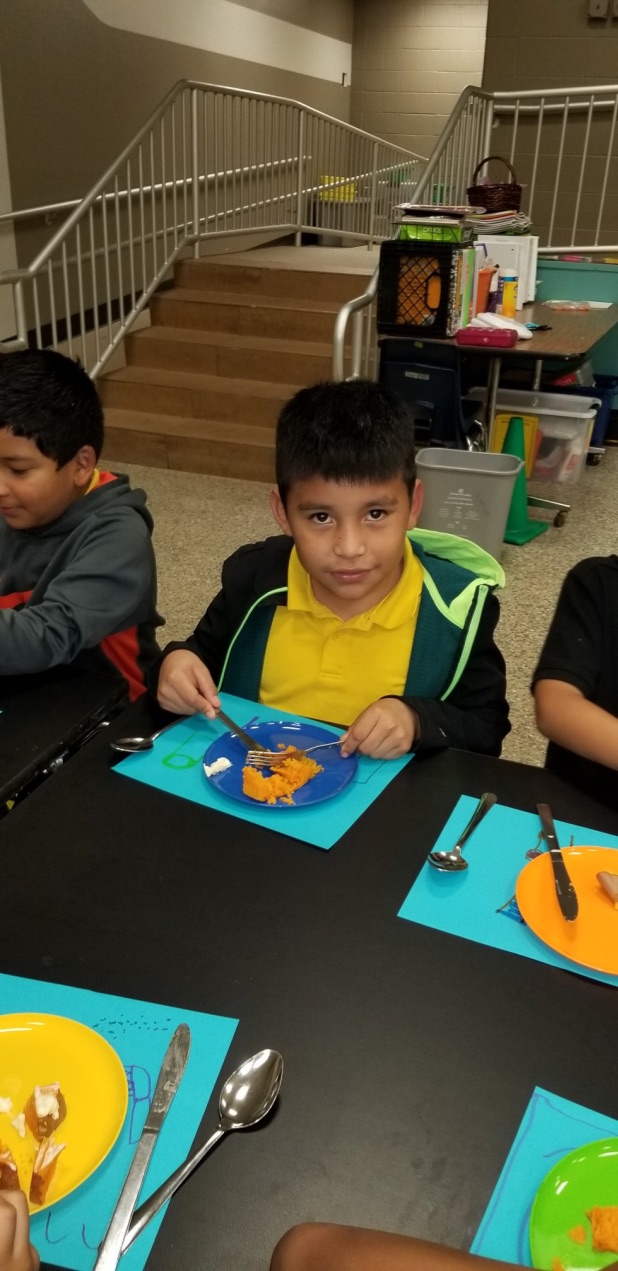 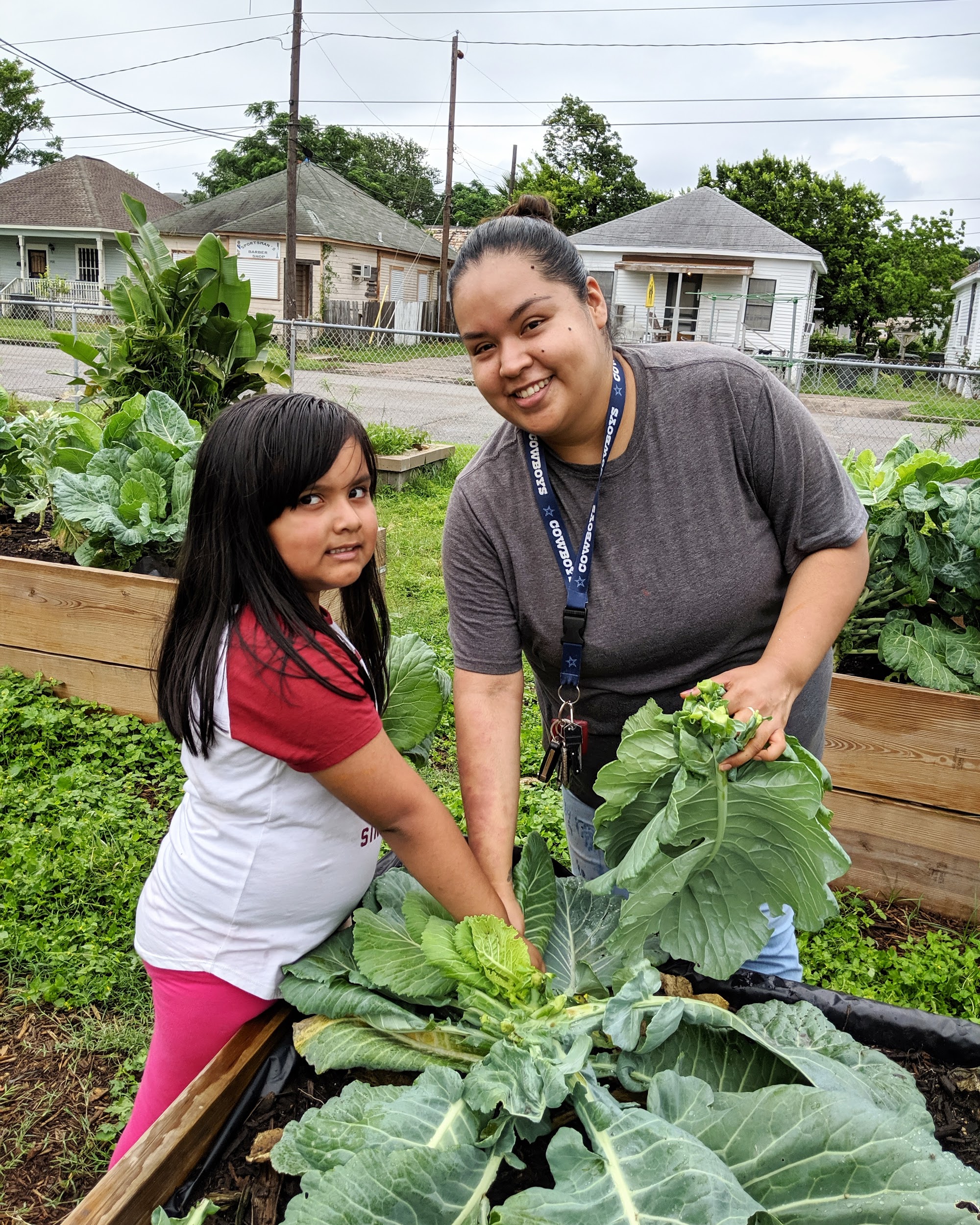 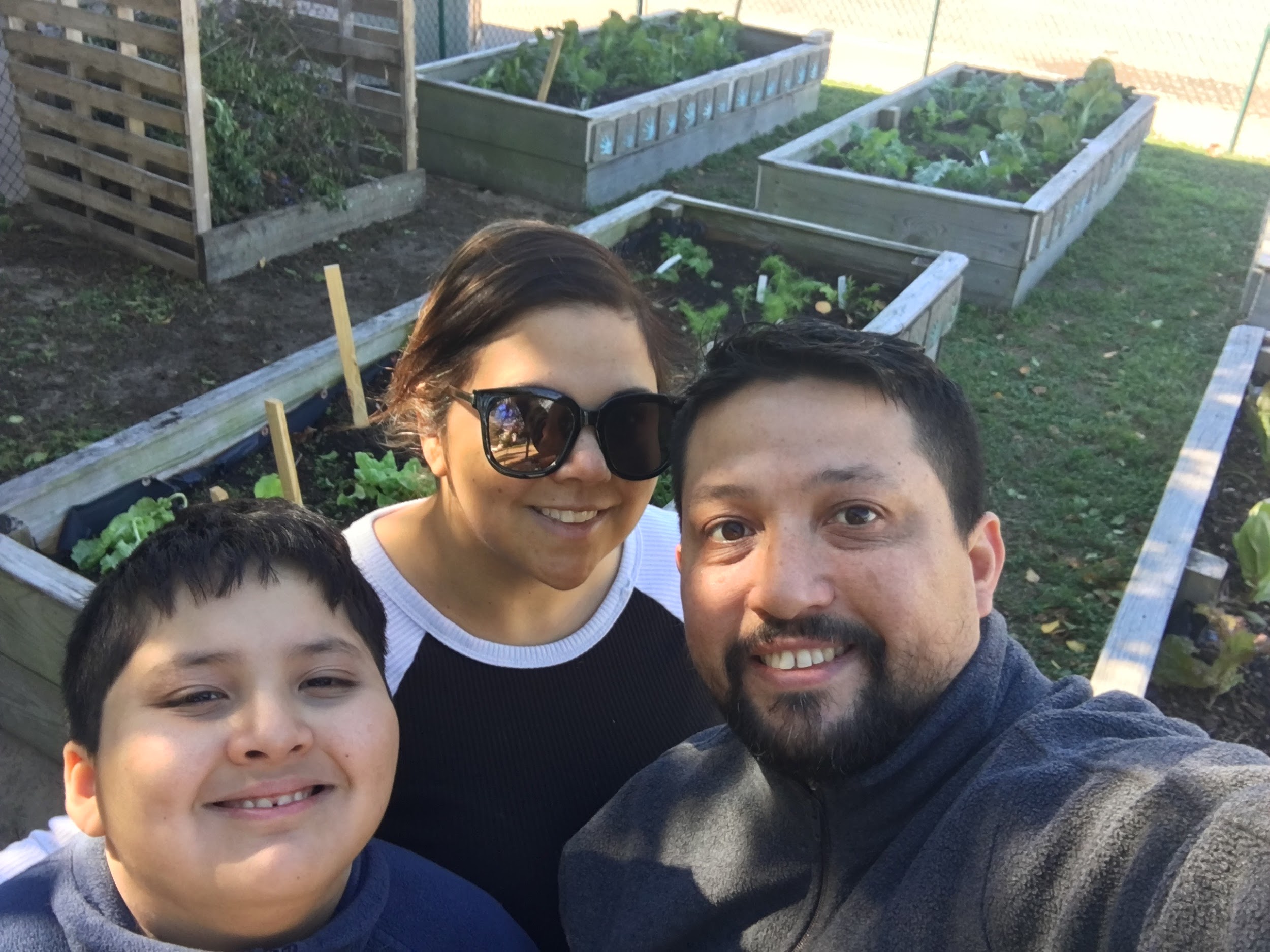 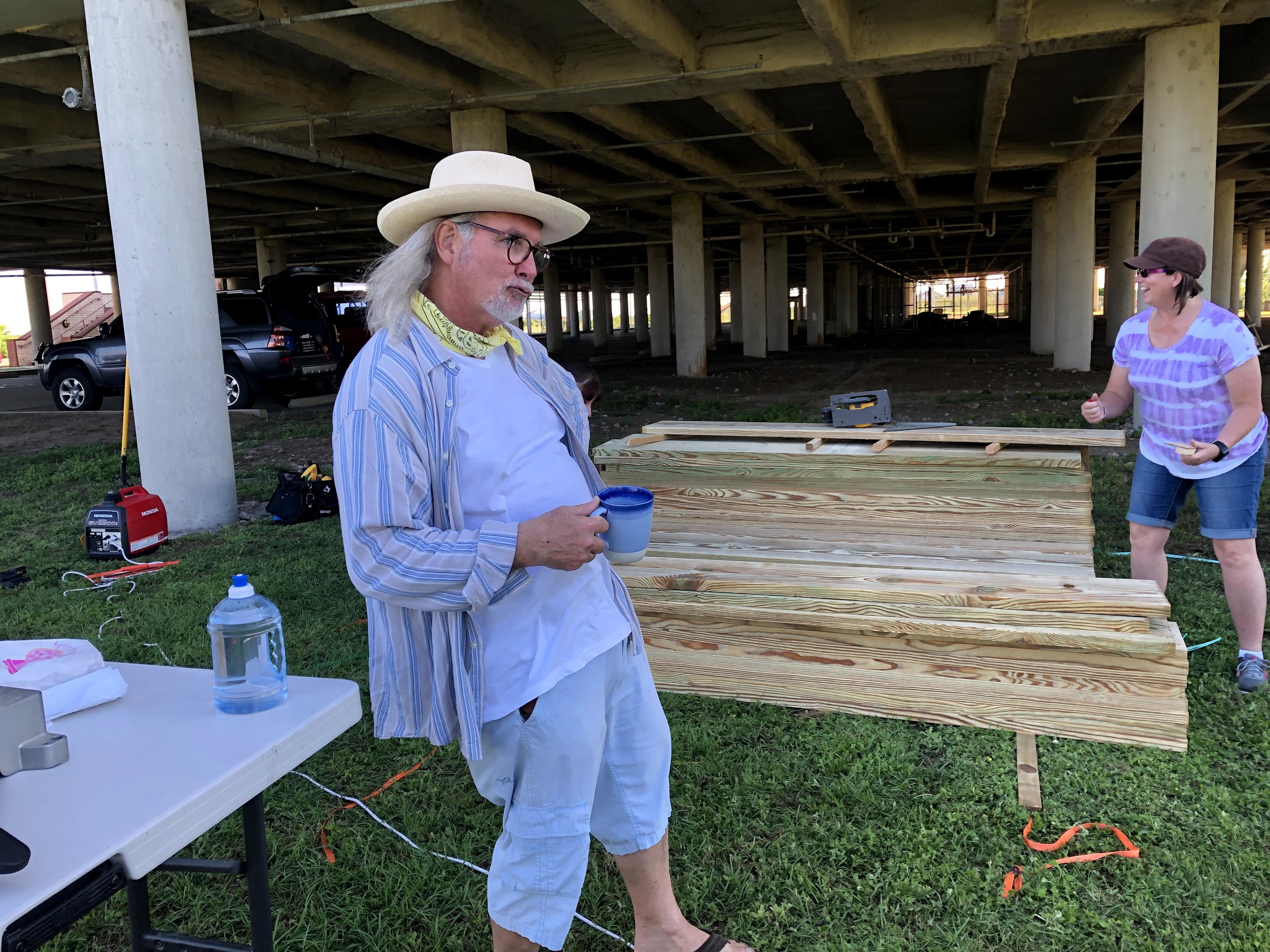 [Speaker Notes: Wayne the Coffee Guy]
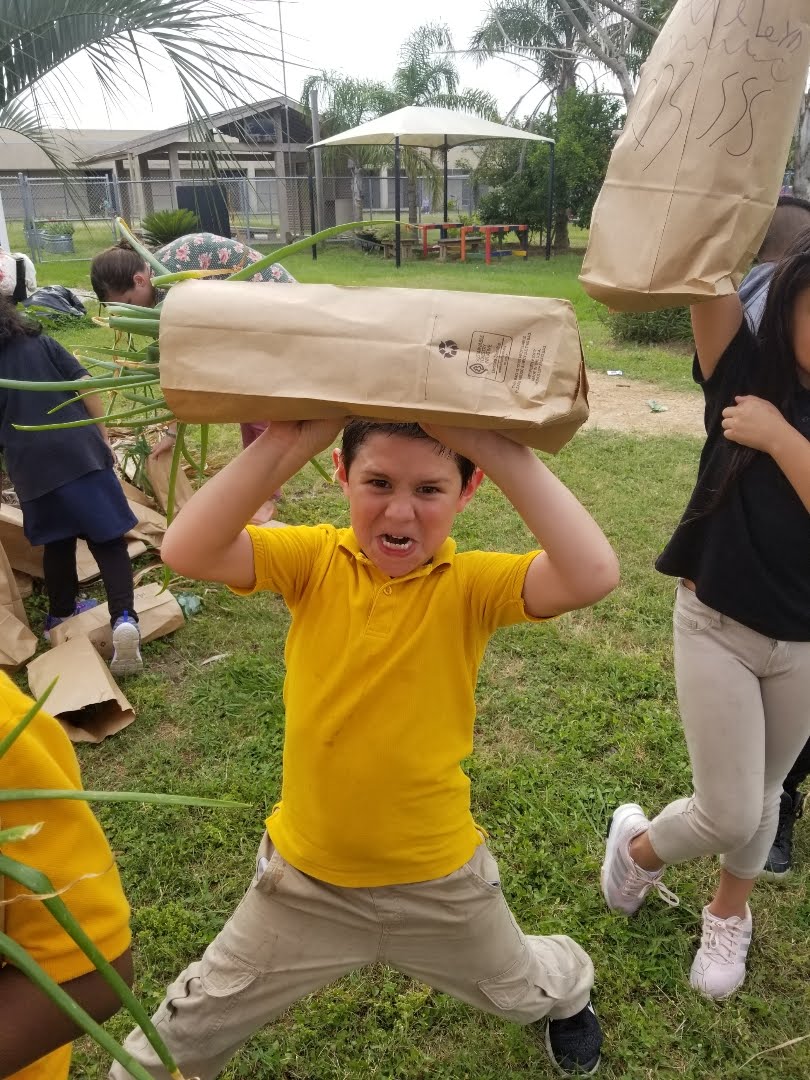 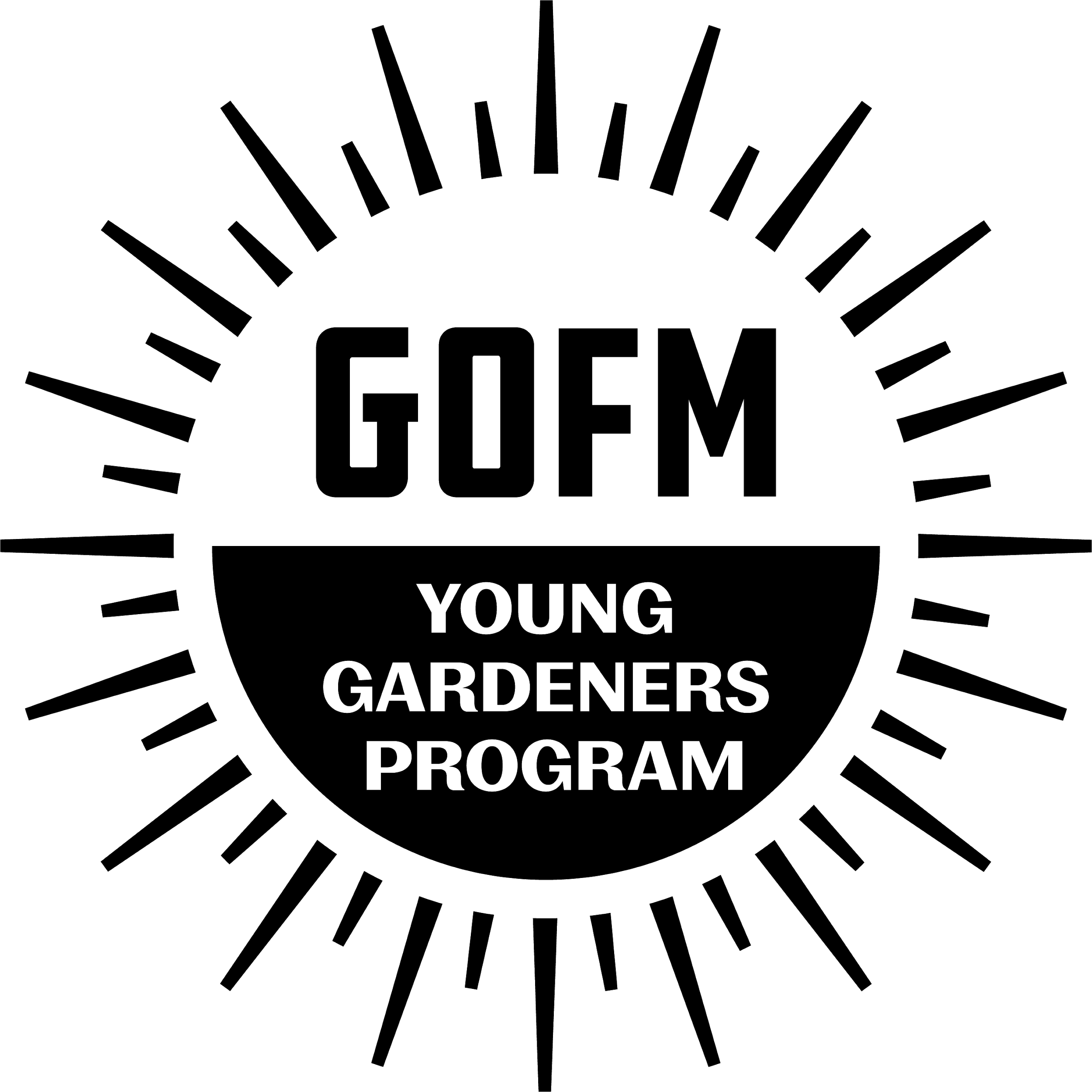 How to Build a Sustainable Garden
[Speaker Notes: Denise - Talk about what it means to have a sustainable garden.  1) A garden that is not just the project of one teacher for one year 2) a garden that remains in action for years to come 3) programming that remains in tact for many years]
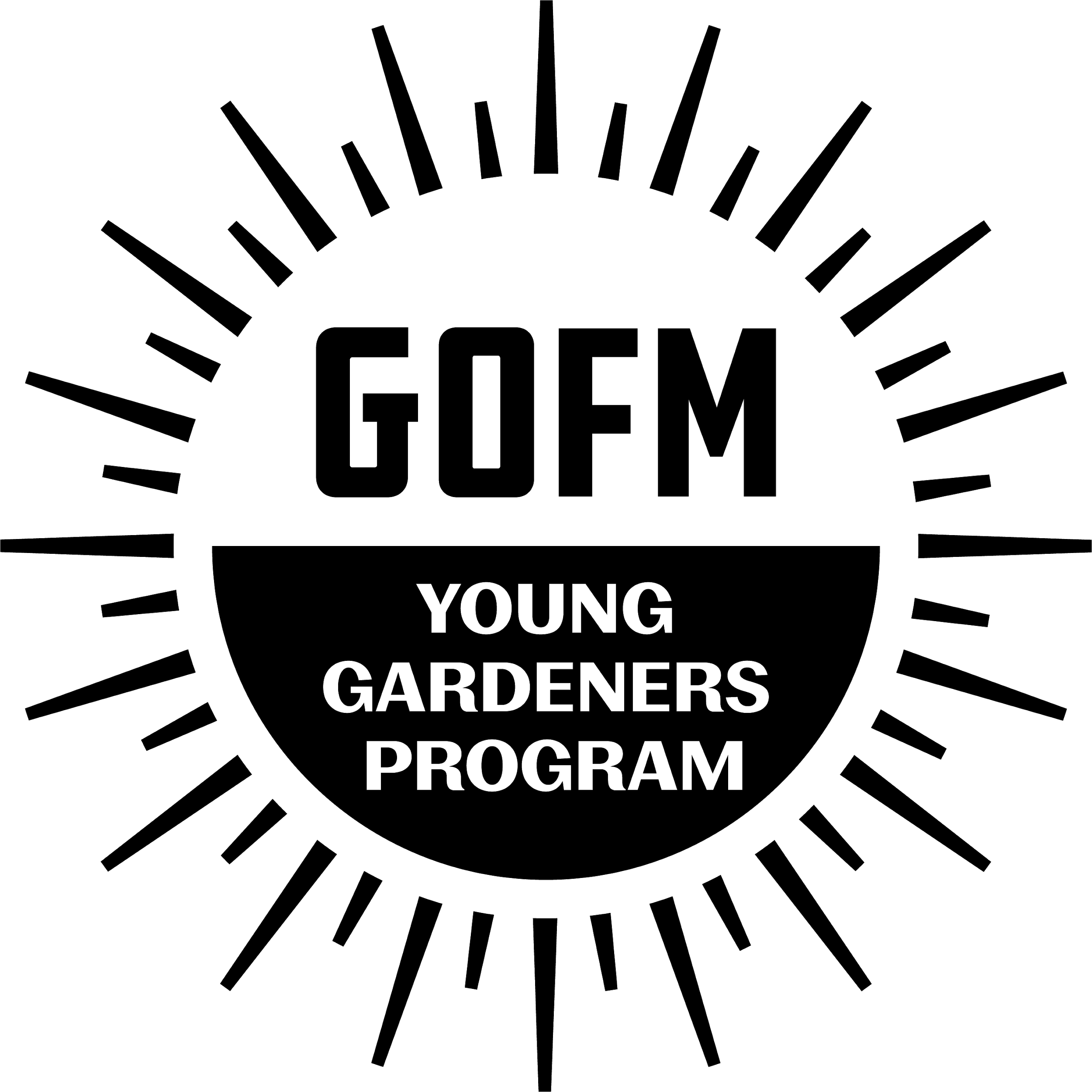 Find a leader who is passionate, excited, and committed!
[Speaker Notes: Nan’s story. Nan discusses communicating not just with a teacher but others in the school/district who have decision making capability. It is very important to have a good relationship with the facilities people.]
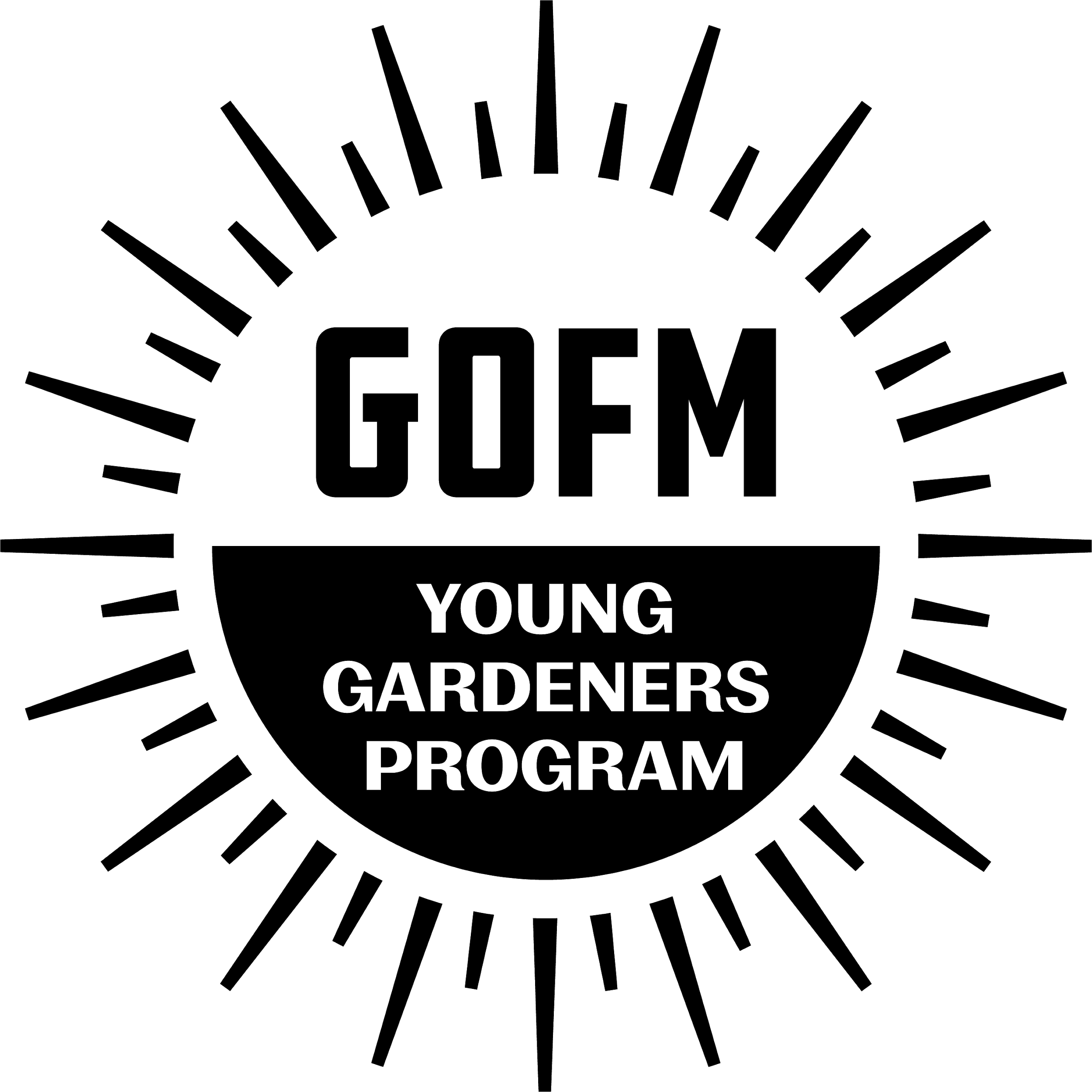 Put together a team that is made up of your leader, parents, and community members and someone with vegetable gardening experience.
[Speaker Notes: Denise talks about the importance of support of all stakeholders and the importance of having a regular person in charge of garden plans and garden tasks.]
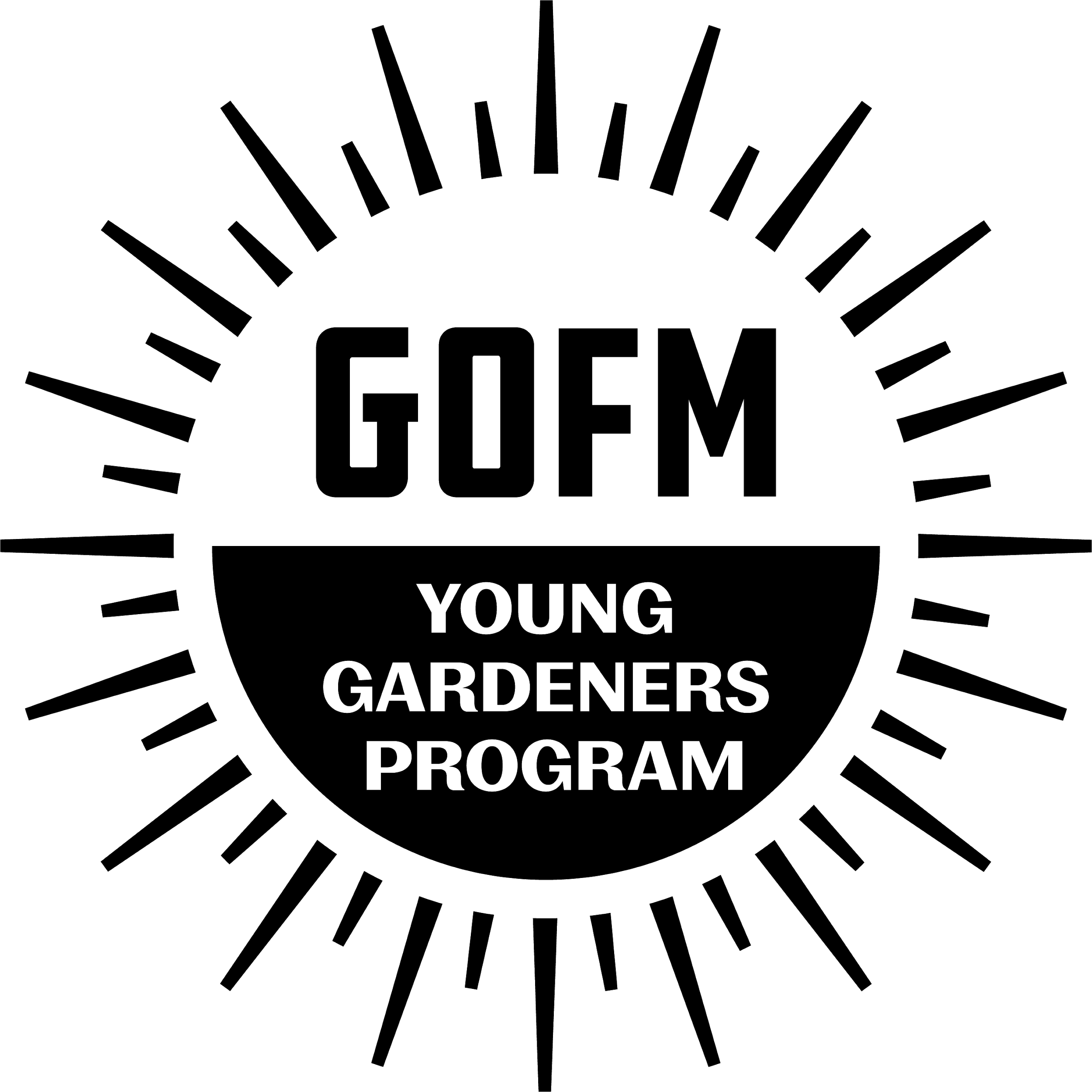 Make a plan for getting Volunteers
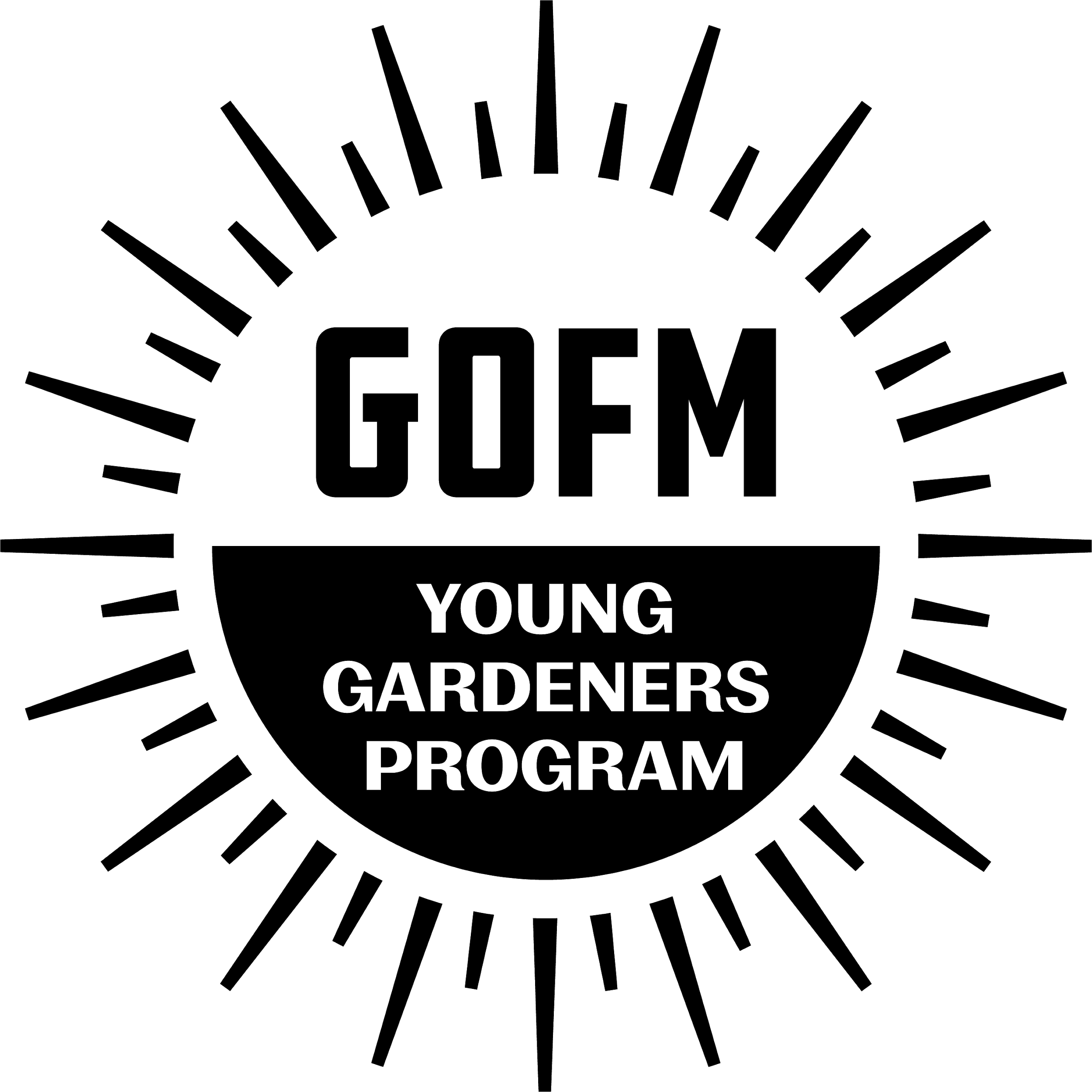 Schedule a a future one on one session with us.